Robots with six wheels
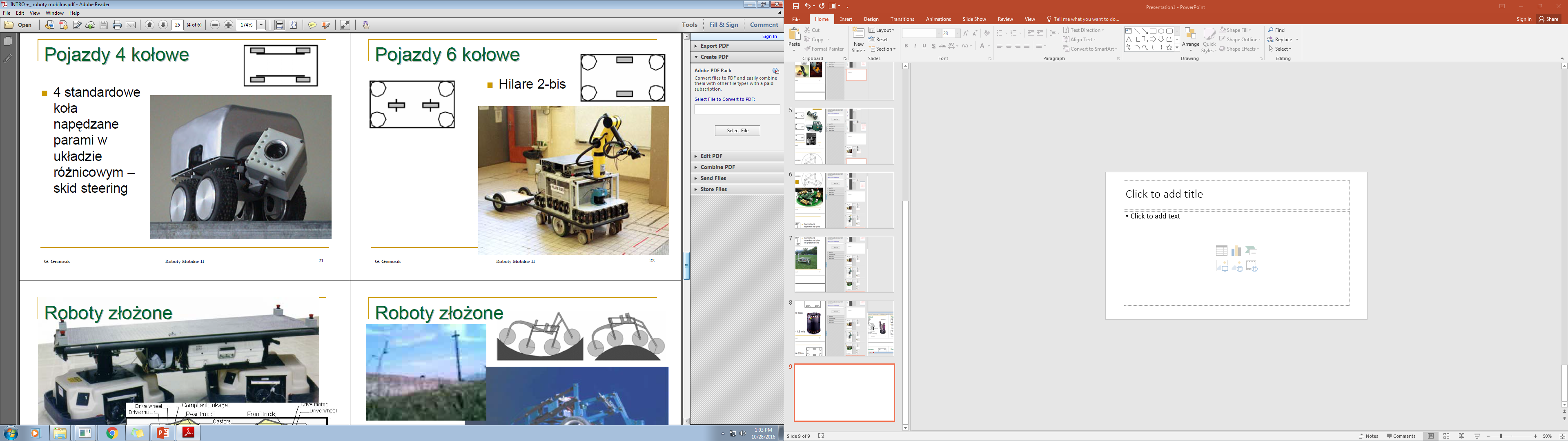 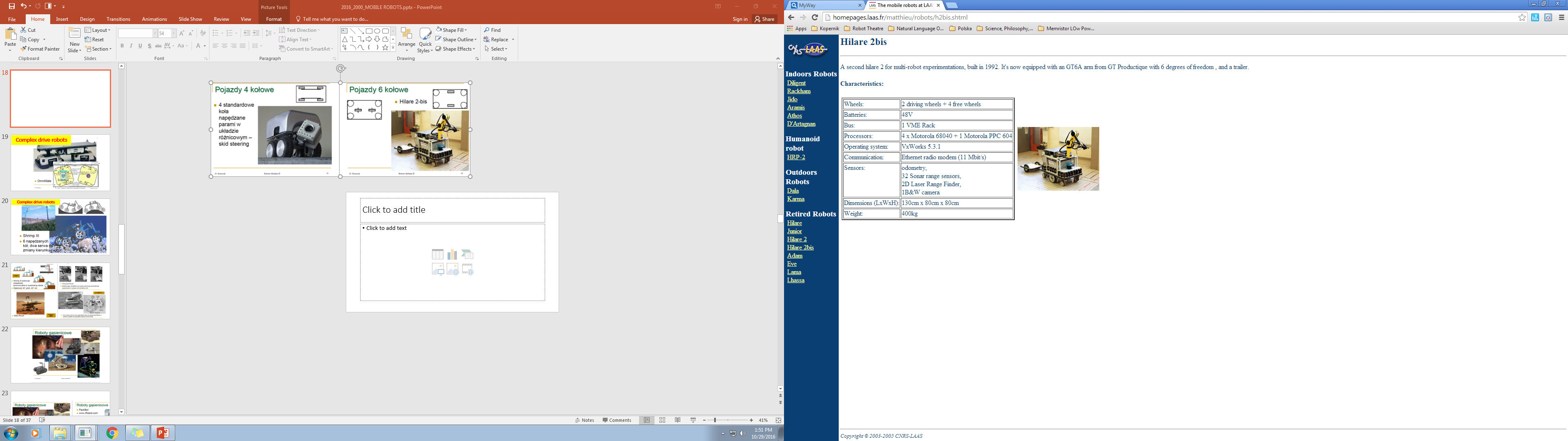 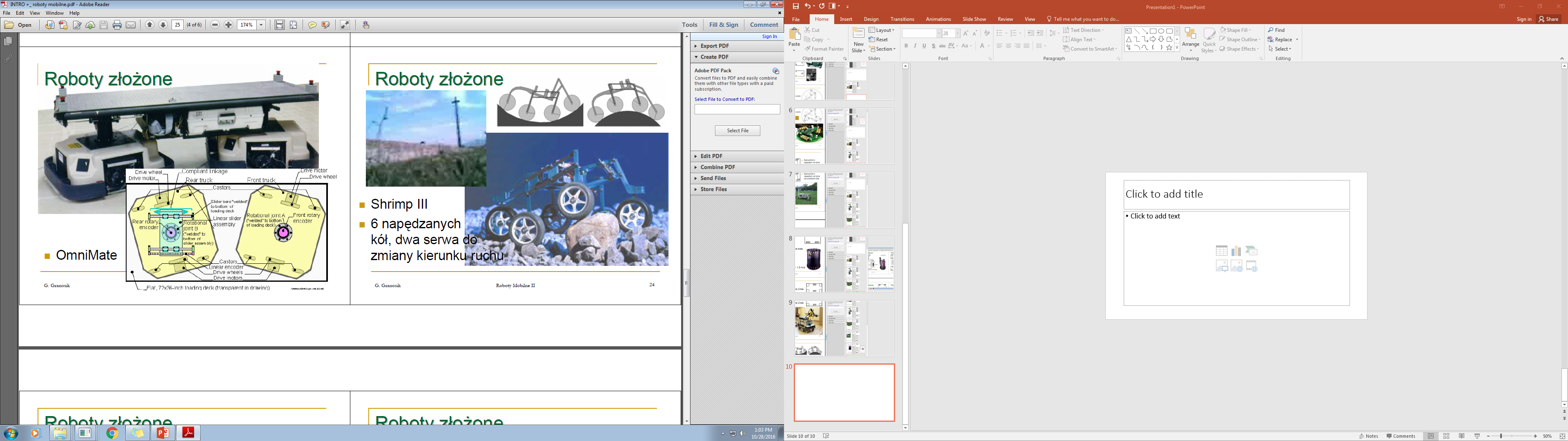 Complex drive robots
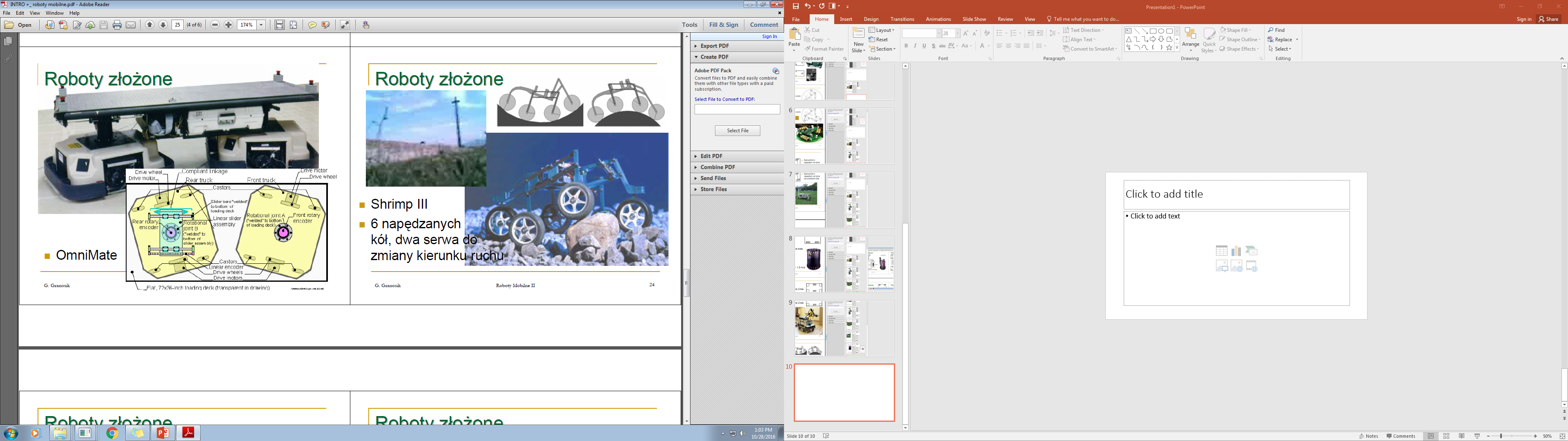 Complex drive robots
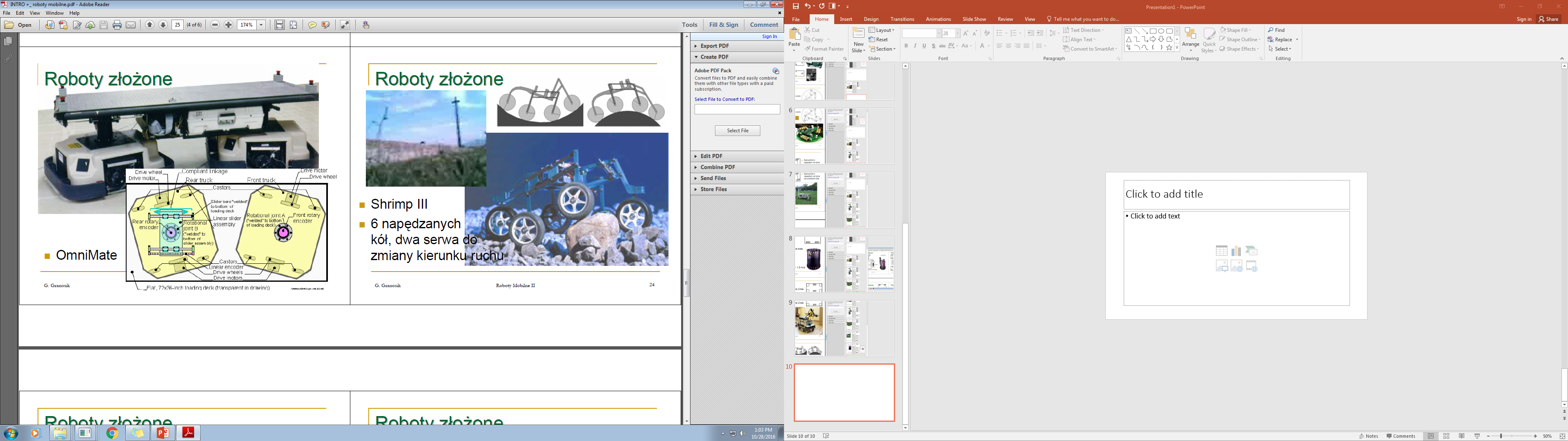 SHRIMP III
6 driven wheels
Two servos the change direction
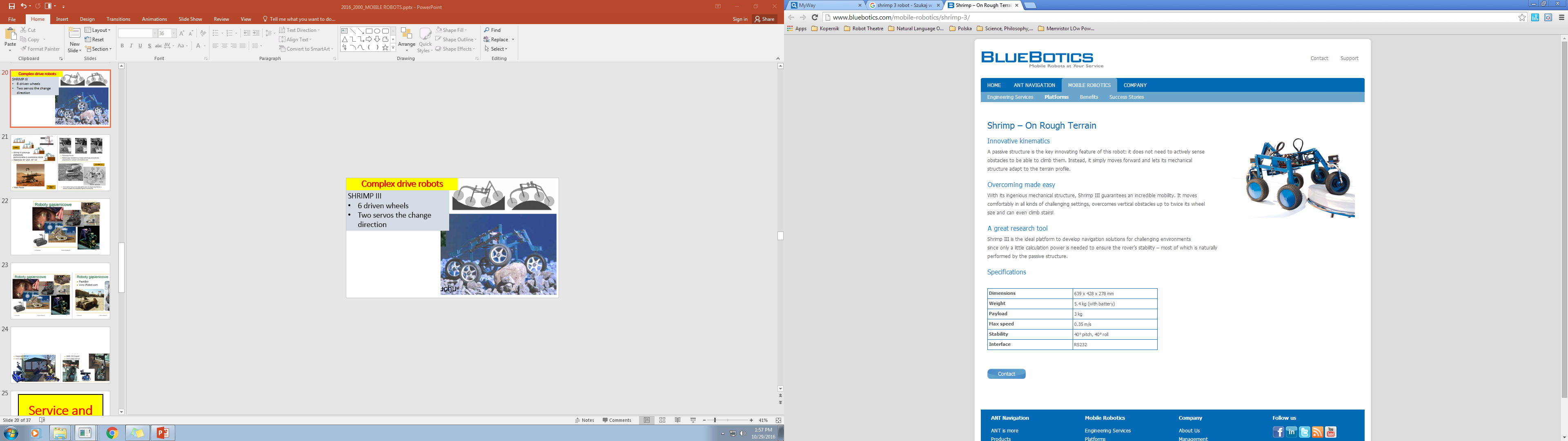 Many variants
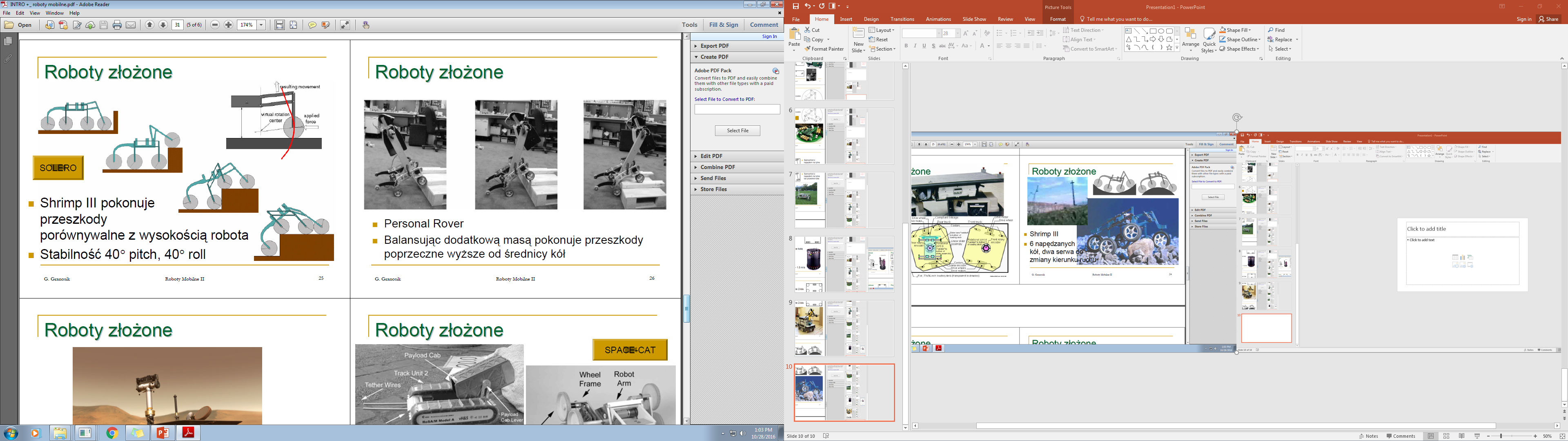 SHRIMP III passes obstacles
Innovative kinematics
A passive structure is the key innovating feature of this robot: it does not need to actively sense obstacles to be able to climb them. Instead, it simply moves forward and lets its mechanical structure adapt to the terrain profile.
Overcoming made easy
With its ingenious mechanical structure, Shrimp III guarantees an incredible mobility. It moves comfortably in all kinds of challenging settings, overcomes vertical obstacles up to twice its wheel size and can even climb stairs!
Obstacles comparable to robot size
Stability 40o pitch, 40o  roll
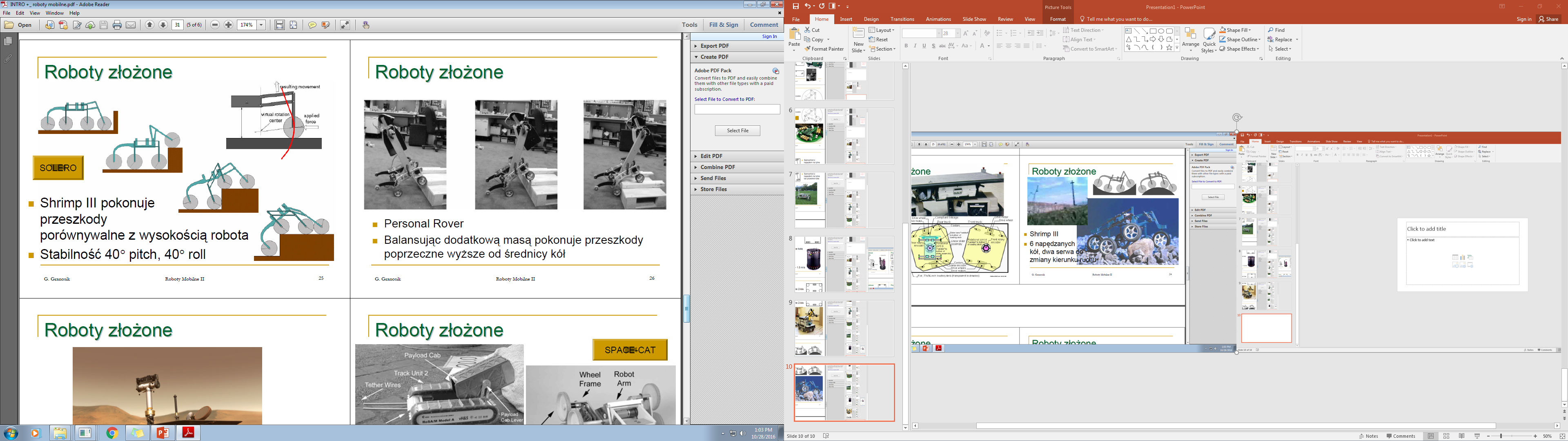 Competitor to Segway
Balances with additional mass to pass some small obstacles
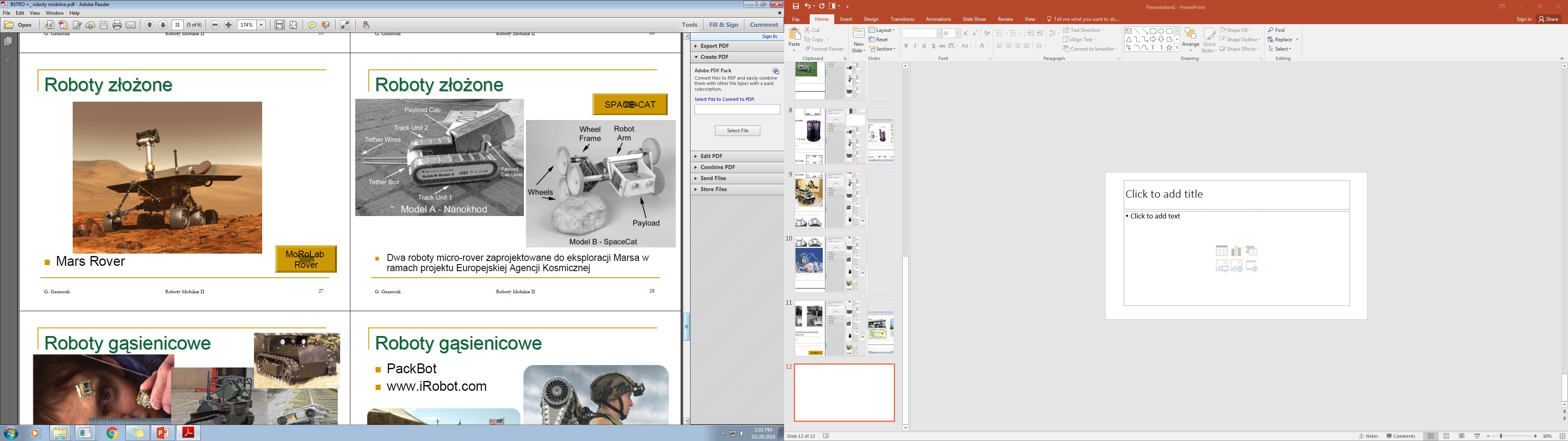 European Space Agency
Mars Exploration
Tracked robots
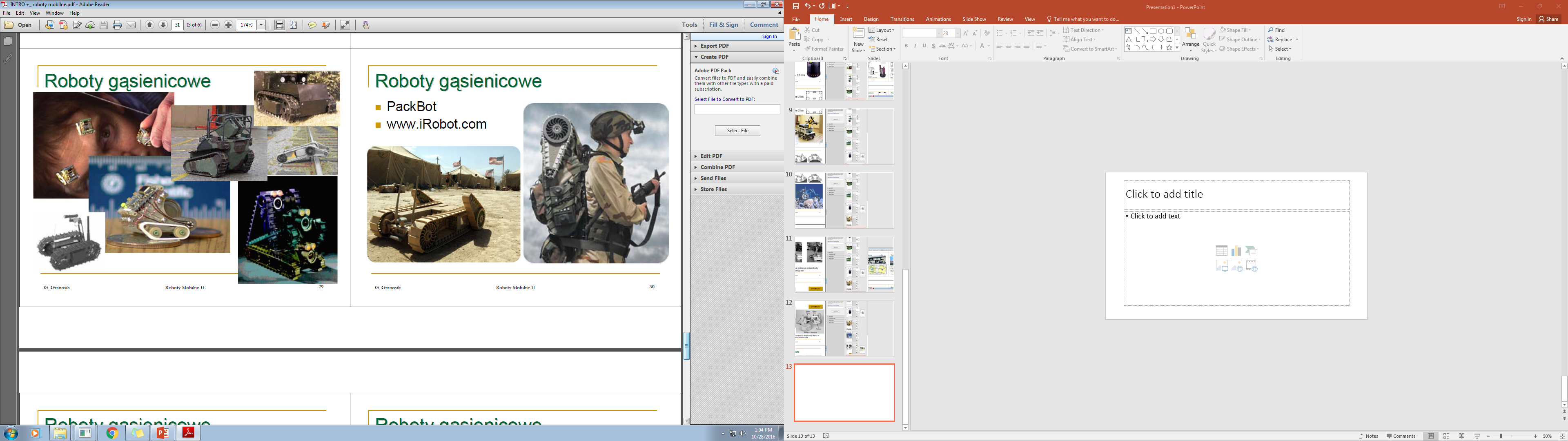 PackBot is a series of small tracked robots developed for the Military by the iRobot Corporation. According to iRobot, More than 3,000 PackBot robots have been delivered worldwide.
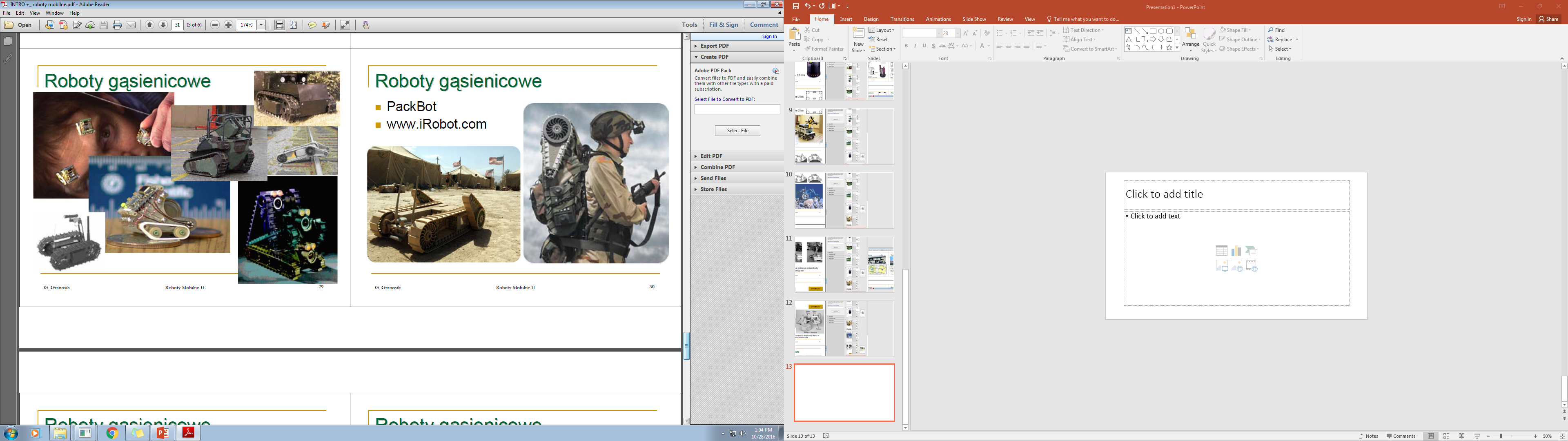 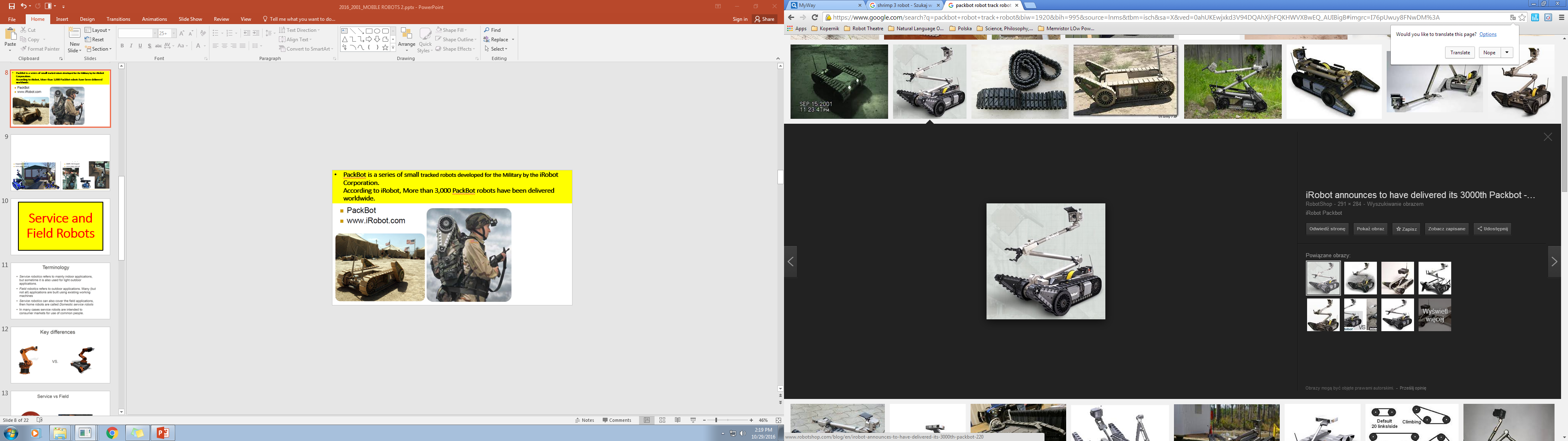 Polish Inspecting Robots
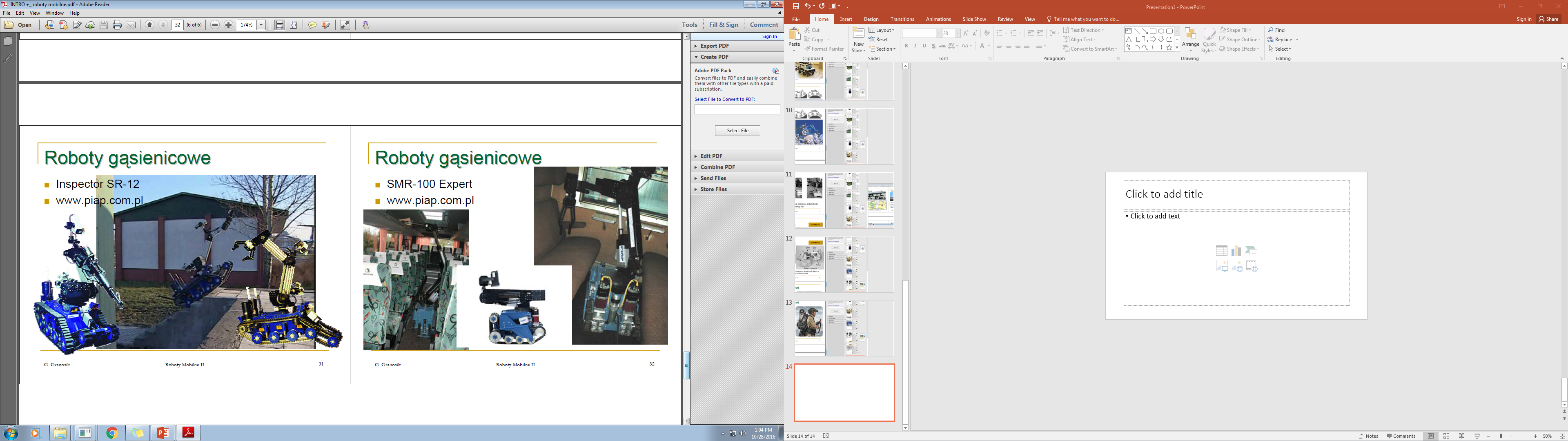 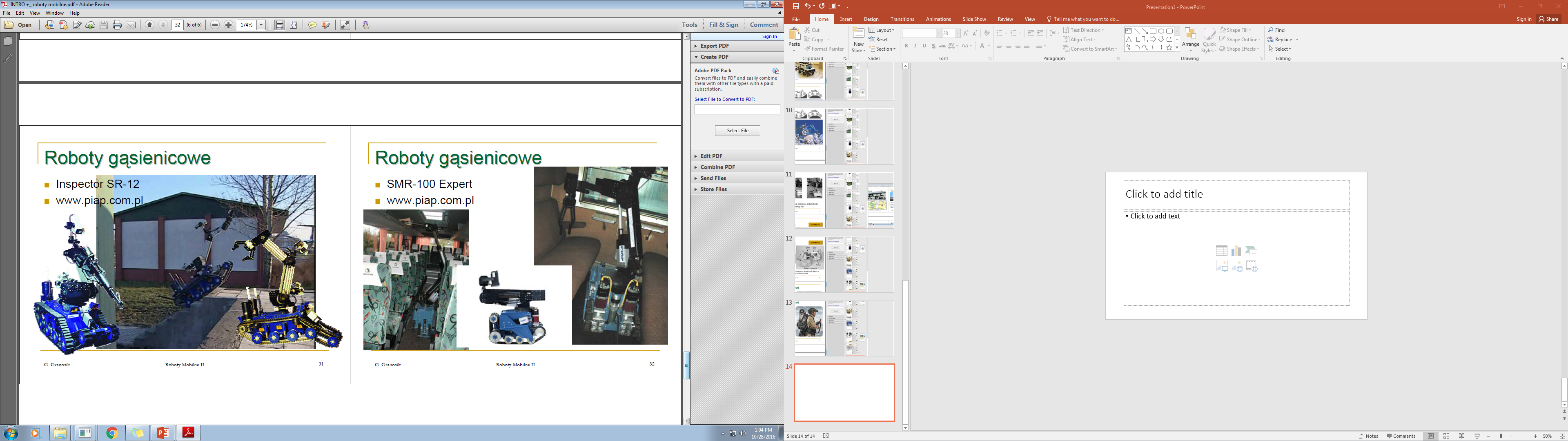 Service and Field Robots
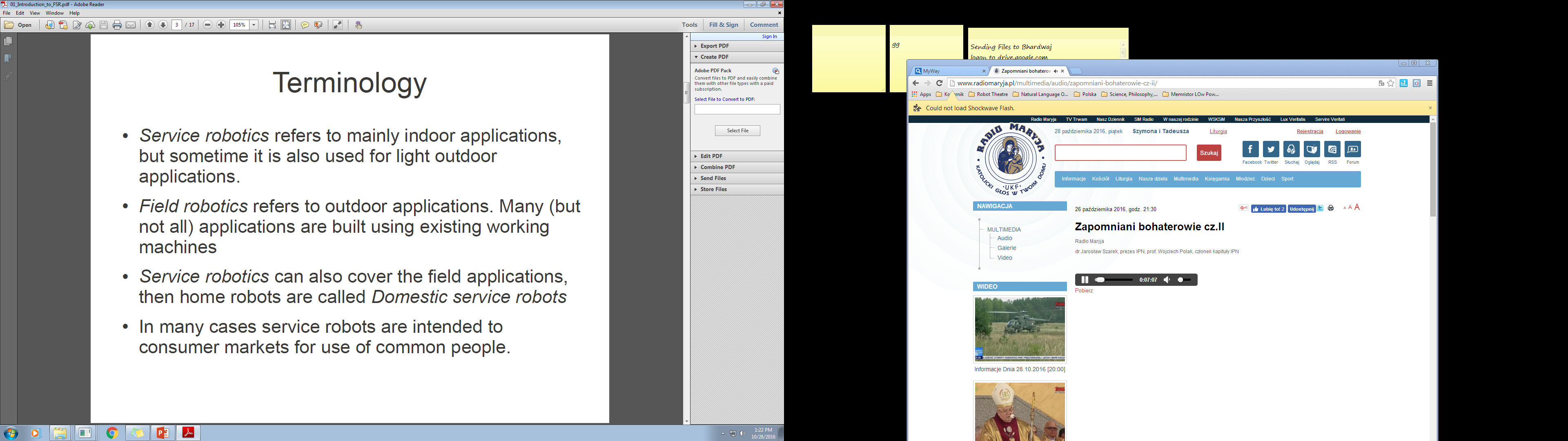 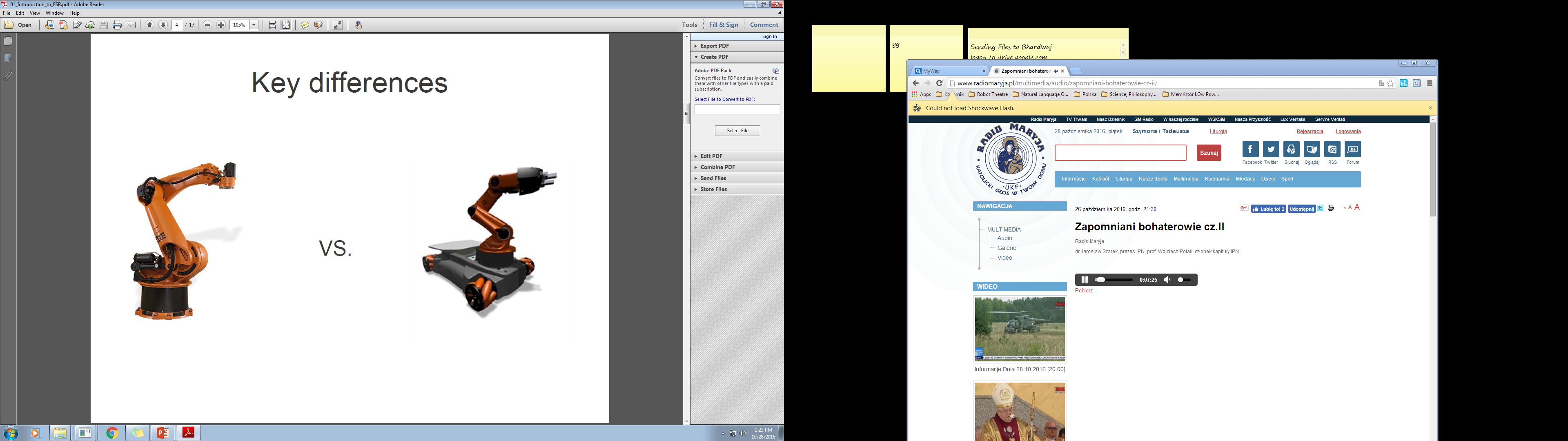 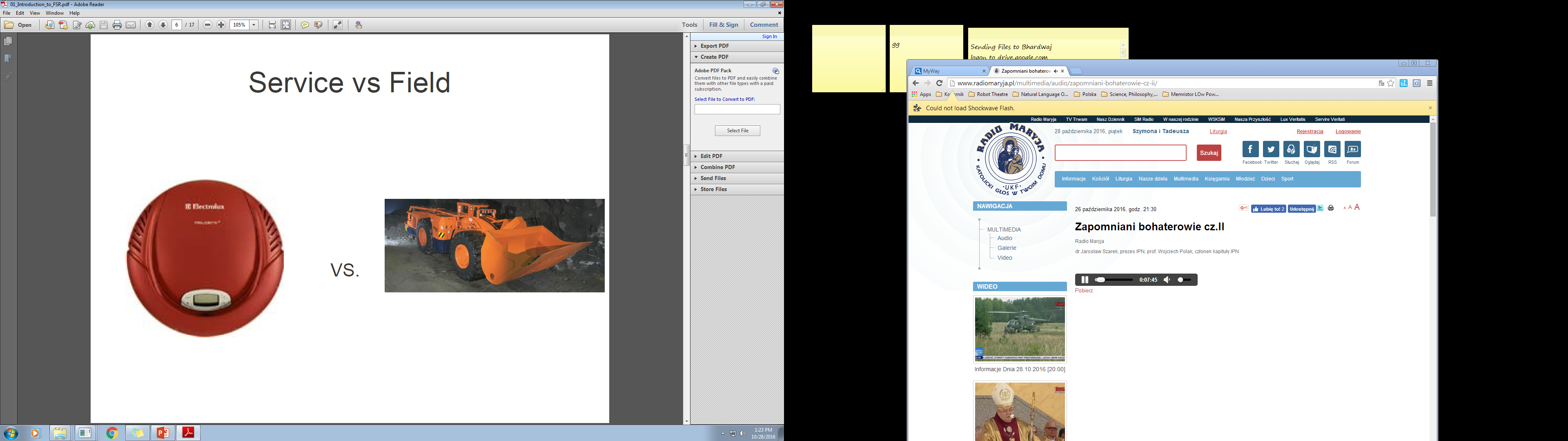 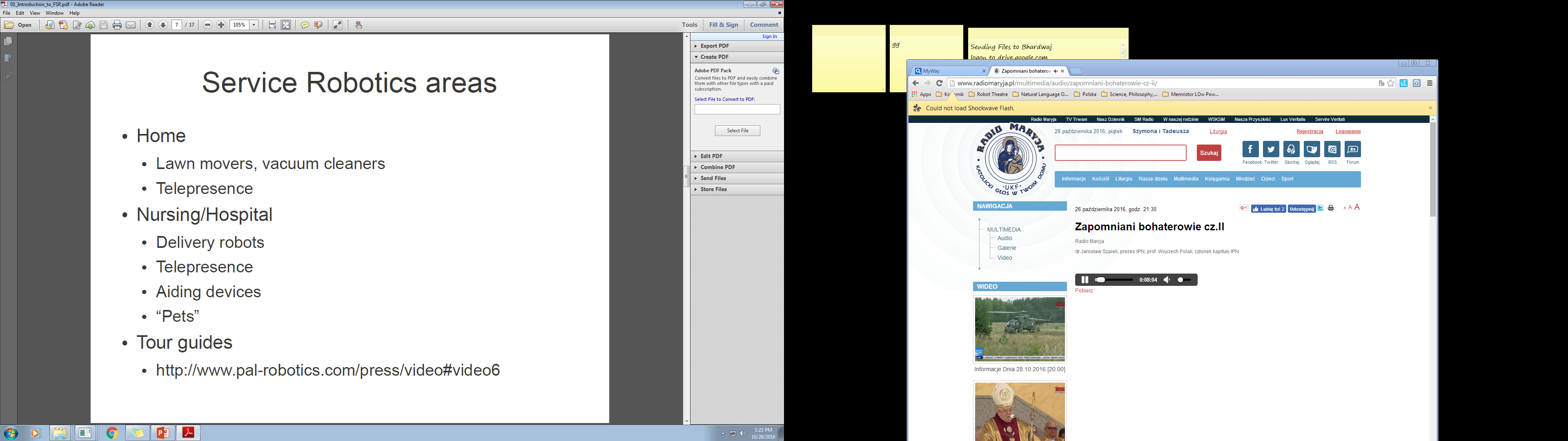 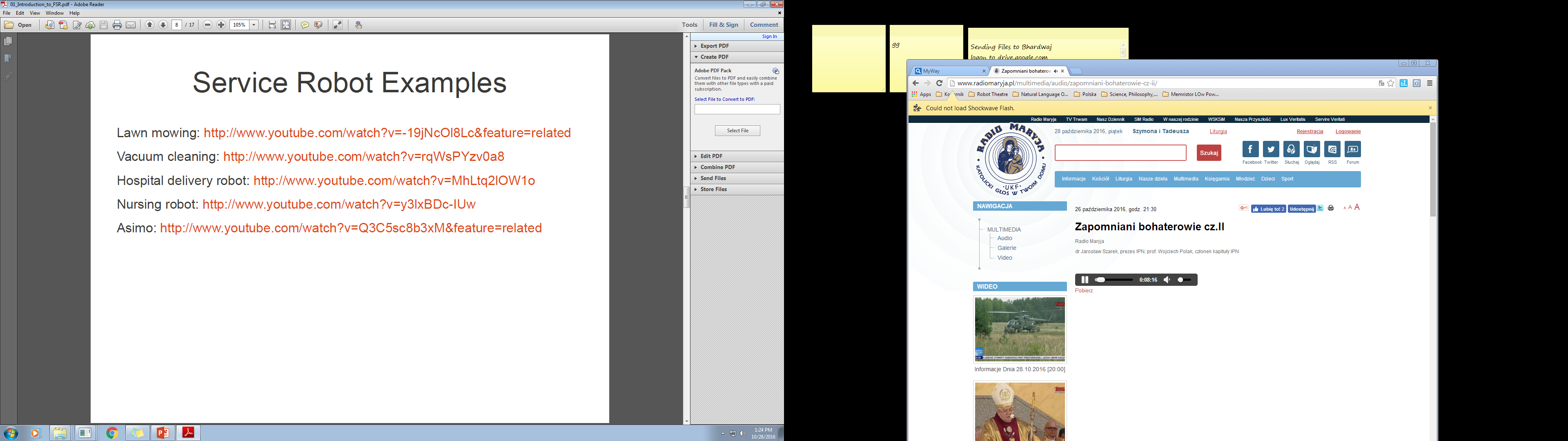 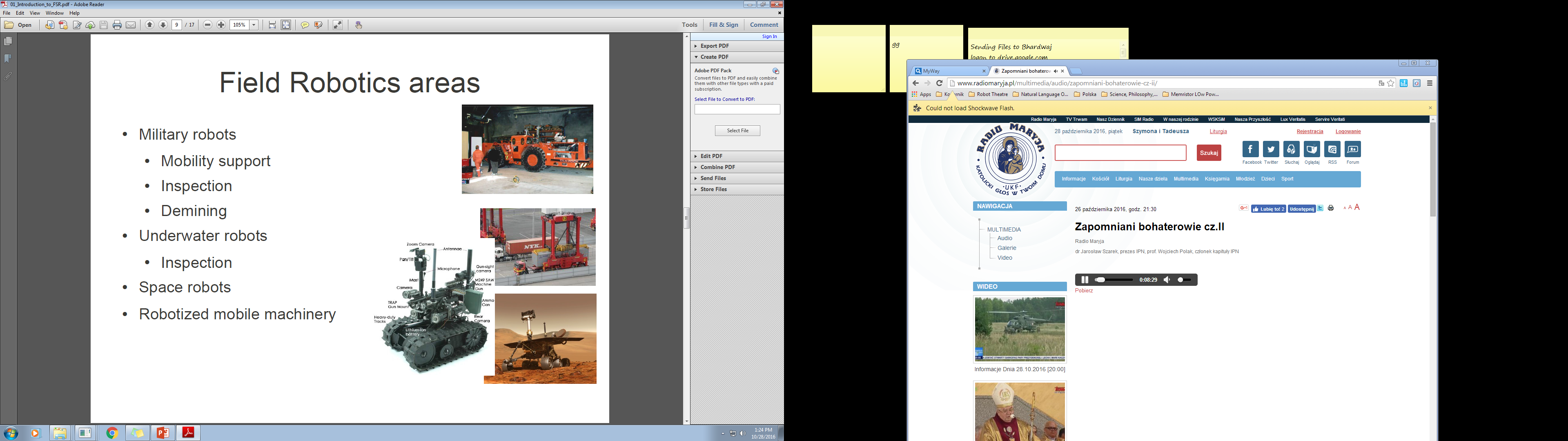 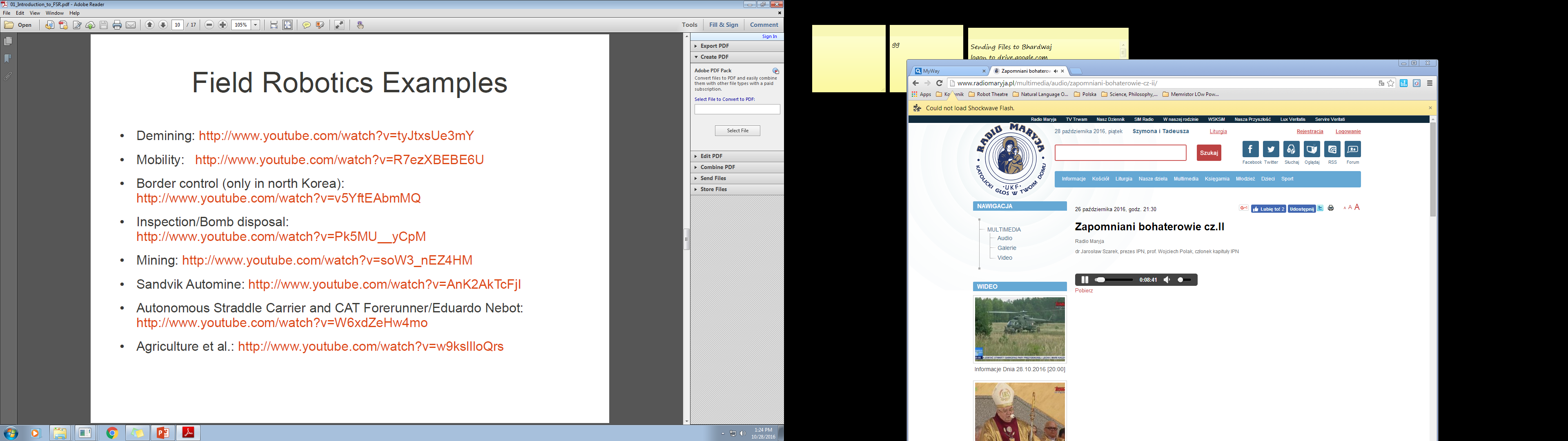 Cleaning and Maintenance Robots
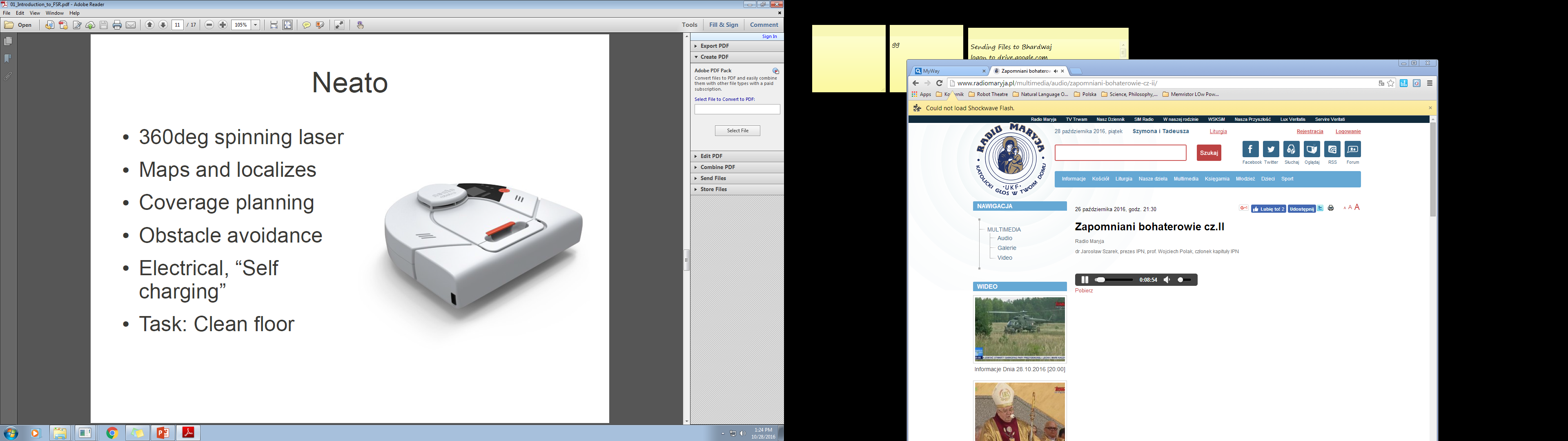 Robots to transport goods – automated ground vehicles (AGV)
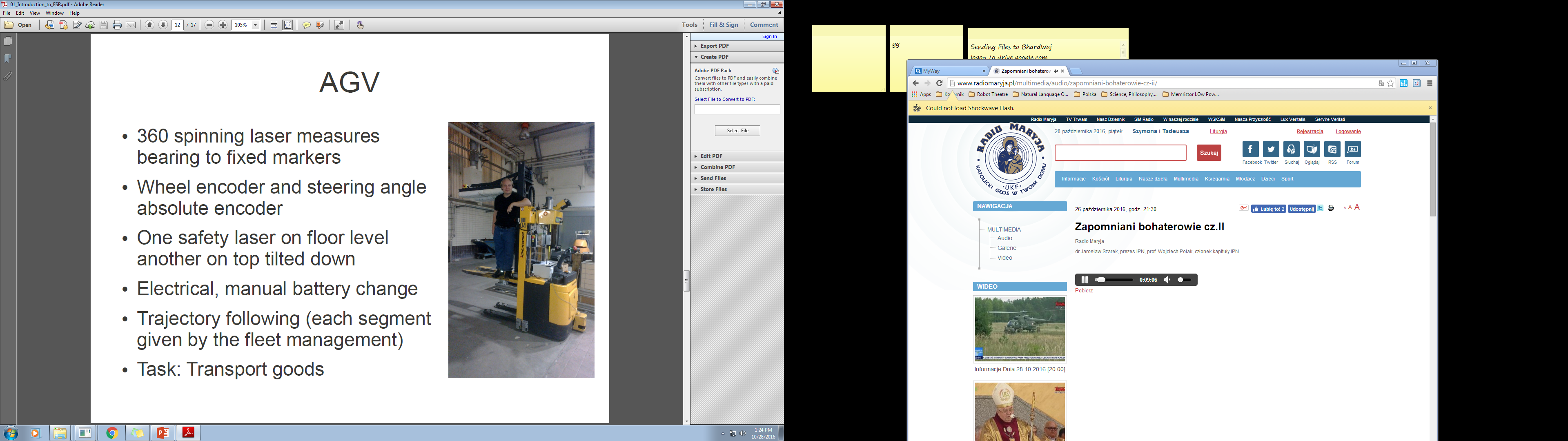 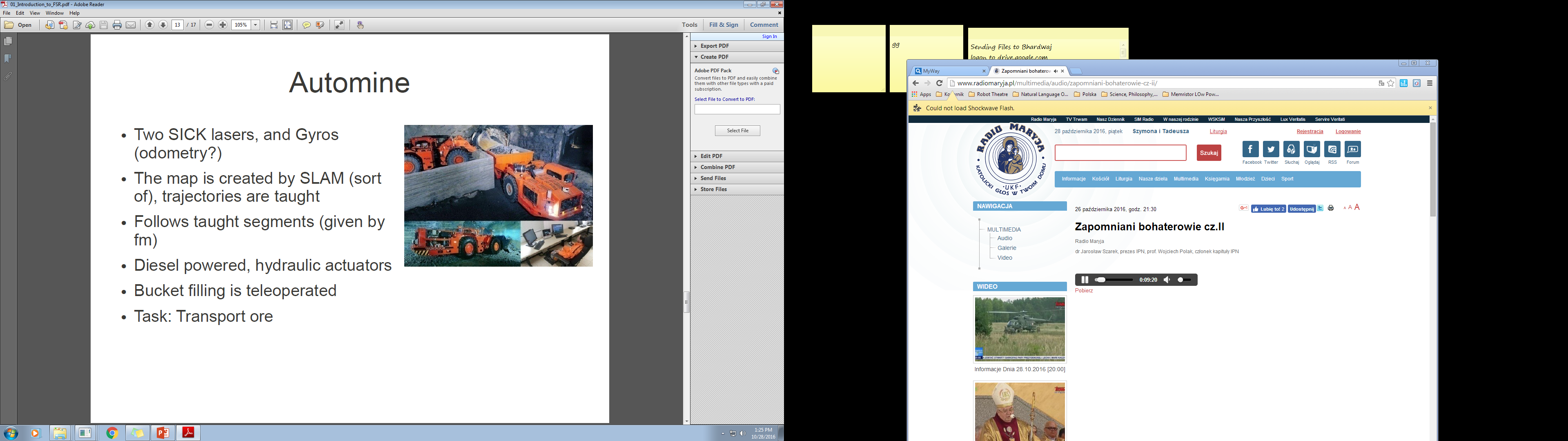 Questions and Problems
Present a conceptual mechanical design of a robot with one wheel.
Present a conceptual mechanical design of a robot with two wheels.
Present a conceptual mechanical design of a robot with three wheels.
Present a conceptual mechanical design of a robot with four wheels.
Present a conceptual mechanical design of a robot with six wheels.
 Explain Meccano Wheel operation and create a controller for a robot with three such wheels.
Create a controller for a robot with four Meccano Wheels.
Propose a robot to help a bed-ridden old lady with Alzheimer.
Try to reproduce any robot from above and previous sets of slides, draw mechanical design, calculate torques and speeds assuming some available to you motors.
Sources
Grzegorz Granosik
Ian Mackenzie